Where is the ball?
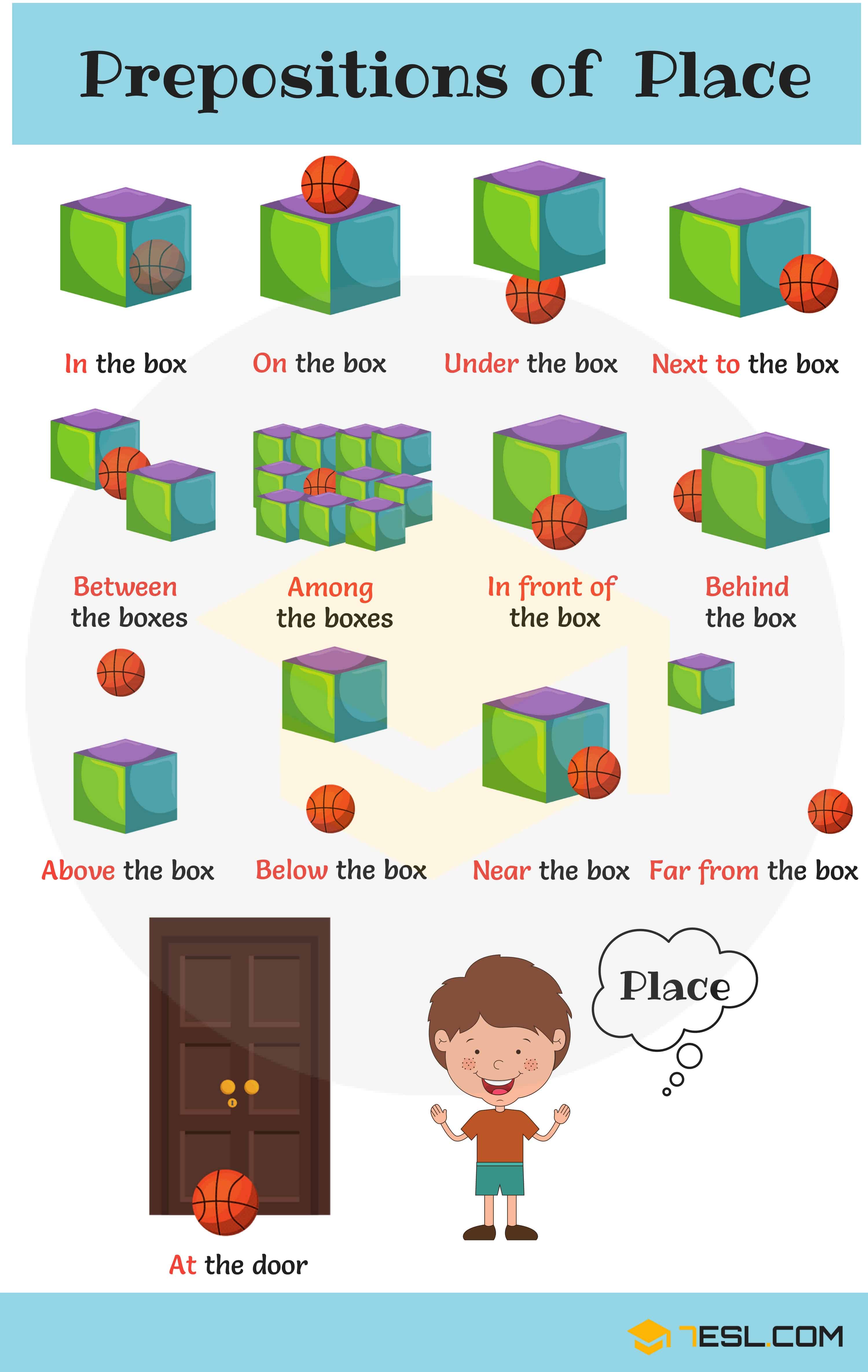 in the box
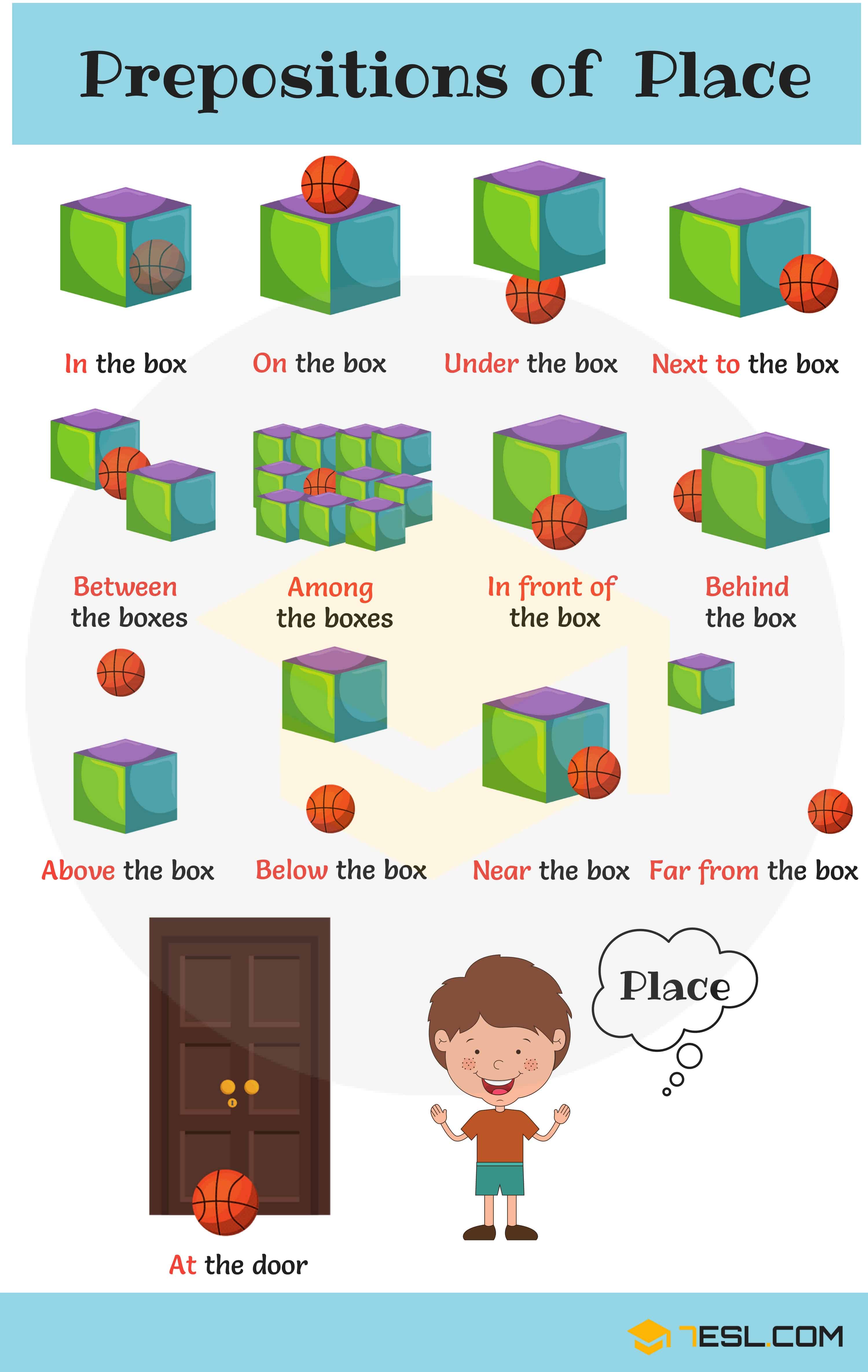 on the box
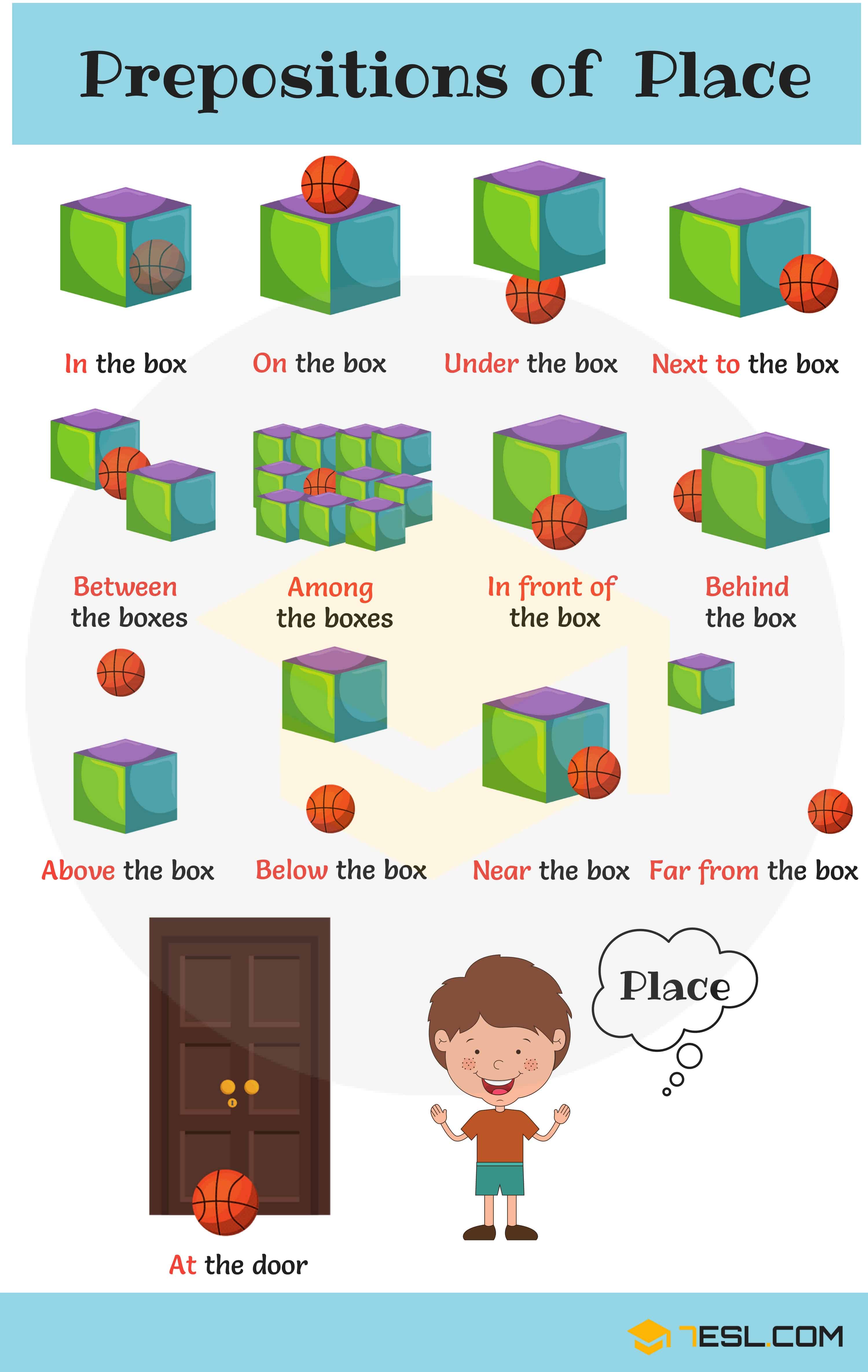 under the box
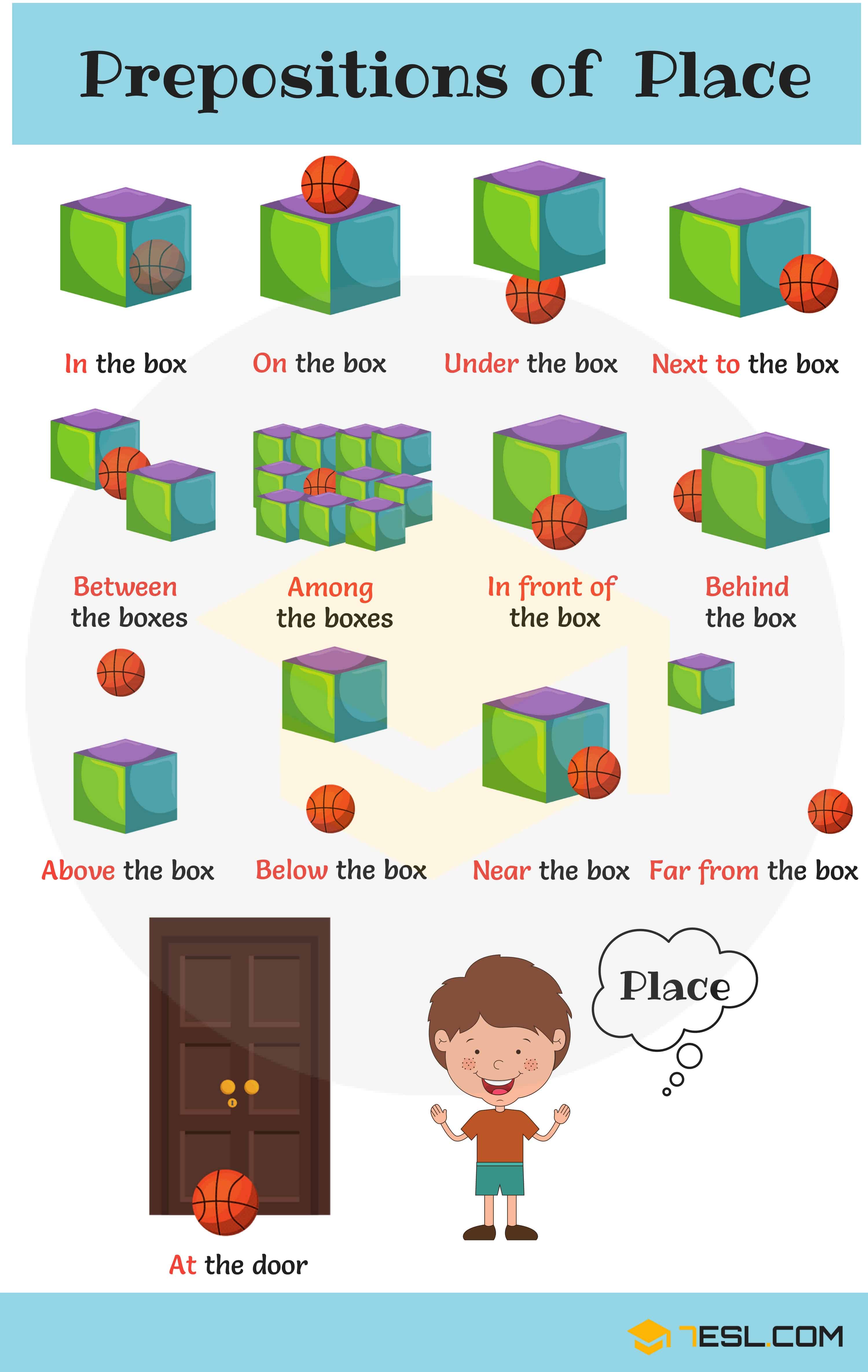 next to the box/
near the box
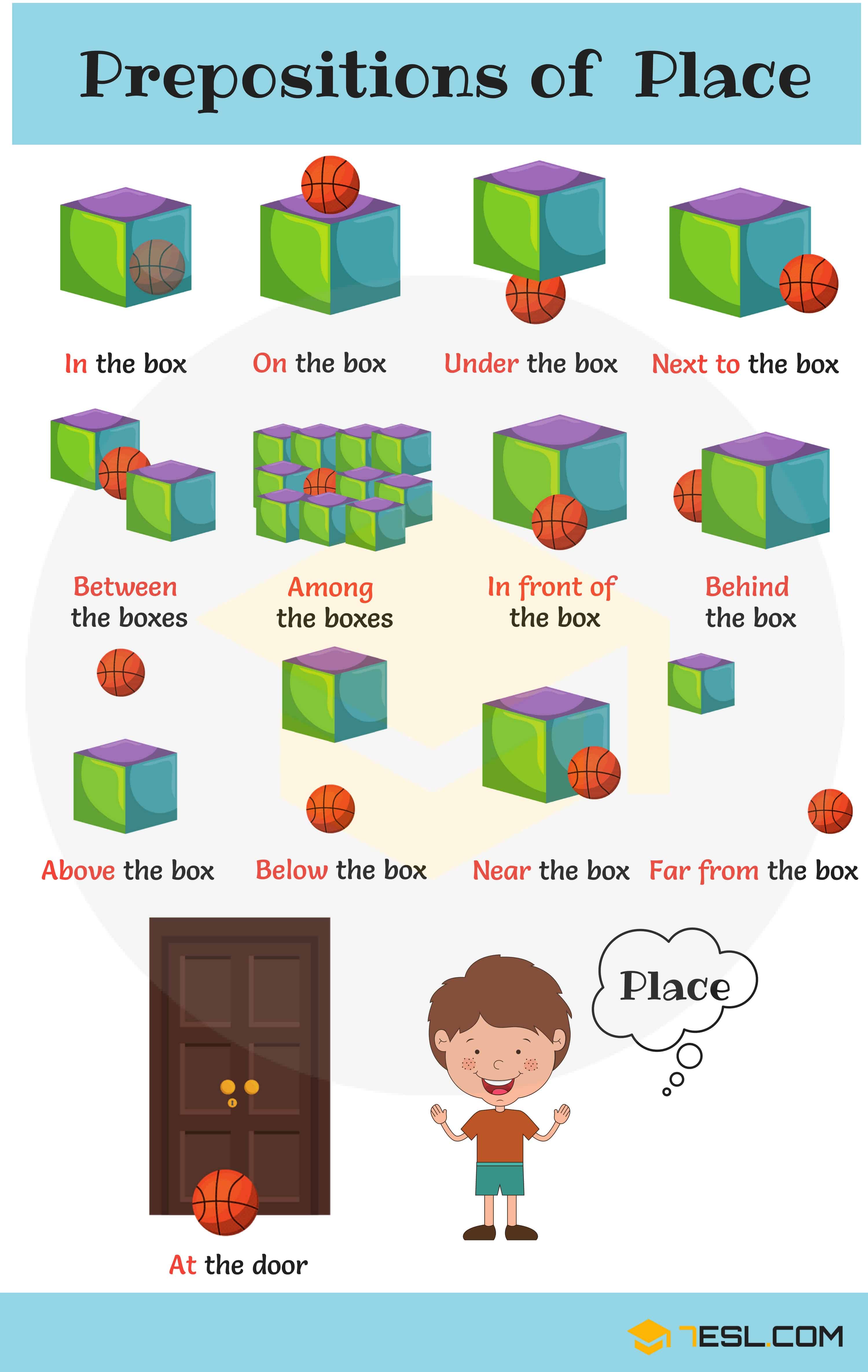 between box 1 and box 2
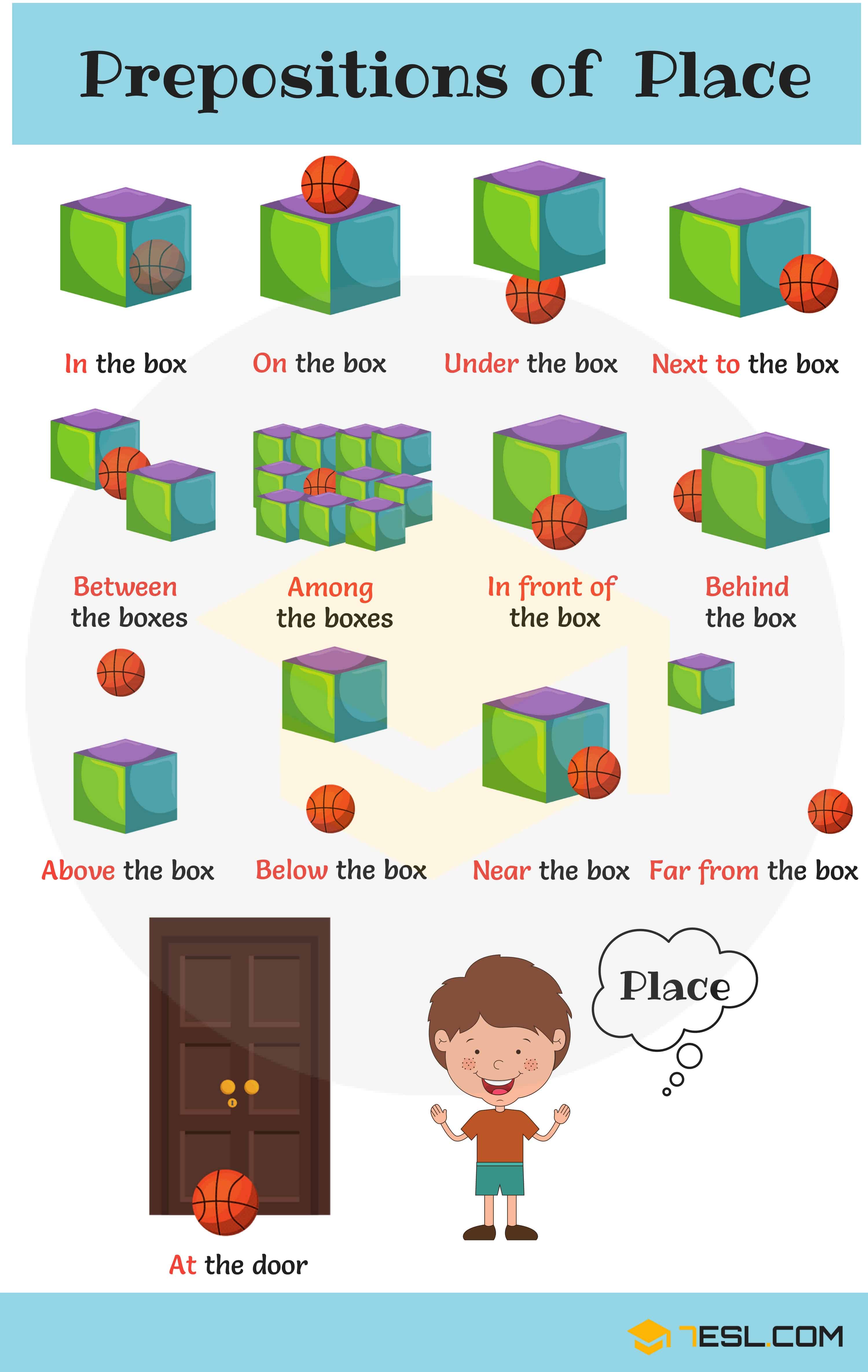 in front of the box
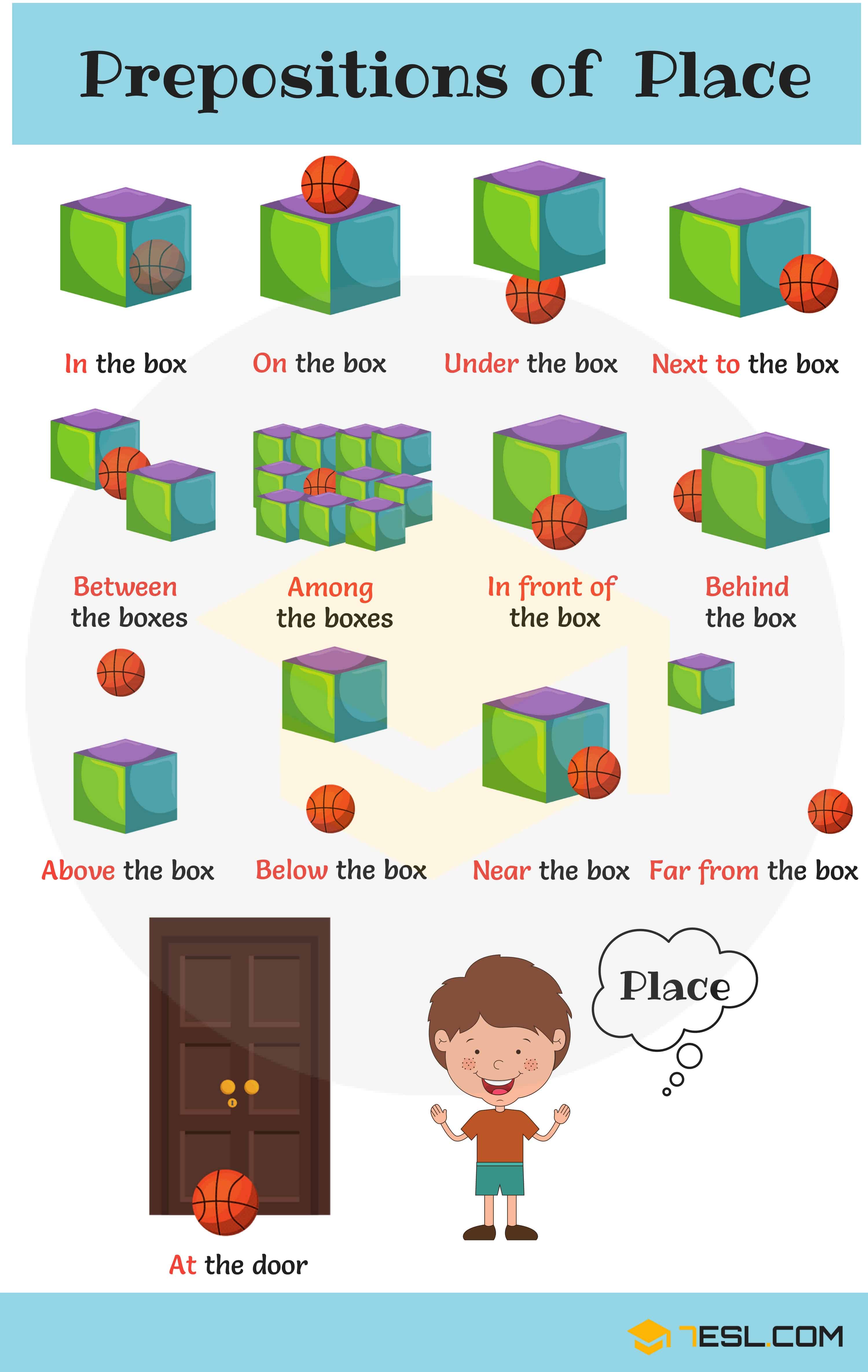 behind the box